Protecting Private Information: Preventing Fraud and Identity Theft
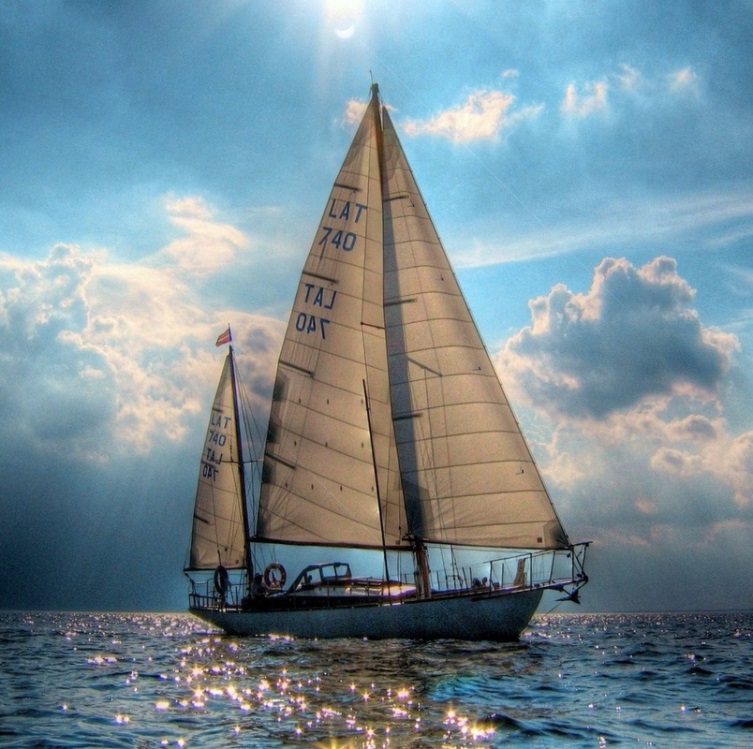 Pete  Begin –  VP Senior Security Officer 
Mascoma Bank
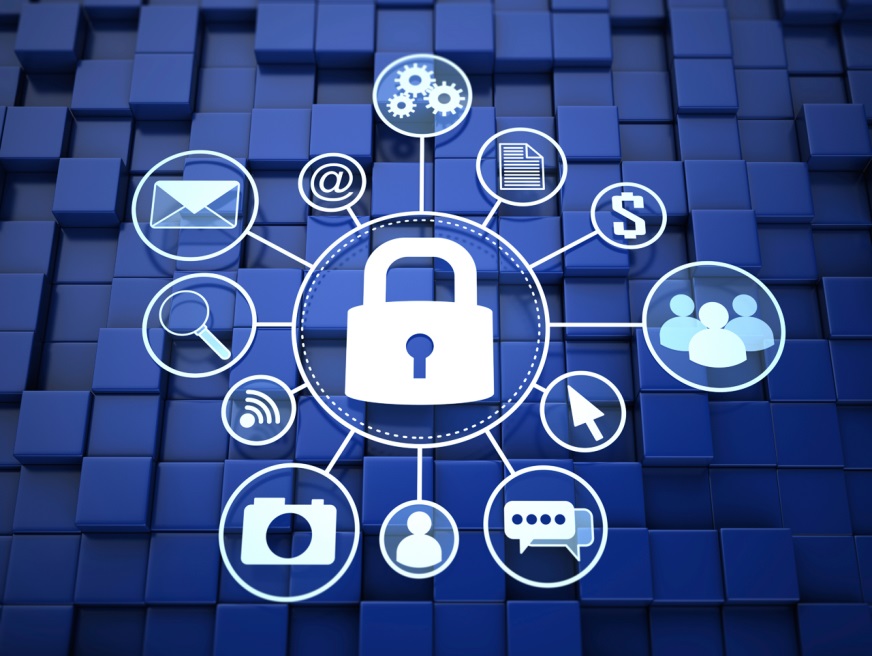 Pete Begin –  VP Security Officer 
Mascoma Bank
19 years, Mascoma Bank, security and fraud prevention.

24 years, Lebanon NH Police Department

Security and Fraud Prevention Liaison with local, state, and federal agencies throughout New England.
Working and living in a time of fraud and identity theft . . . 
Reducing the risk and taking precautionary steps.
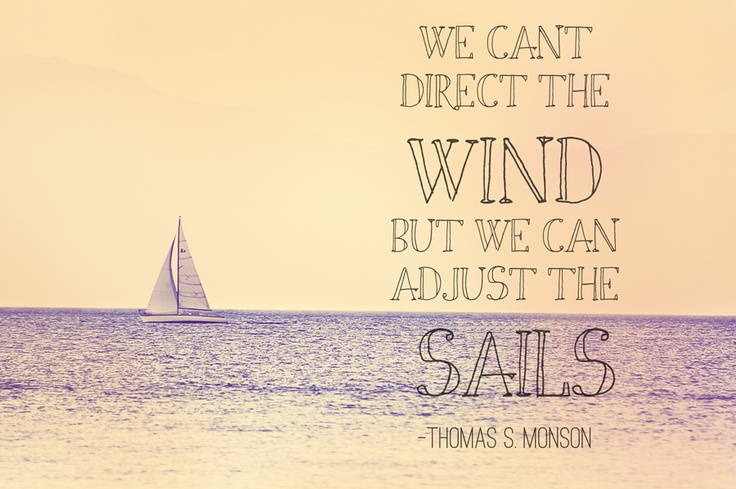 Protecting NPPI
Non-Public Personal Information
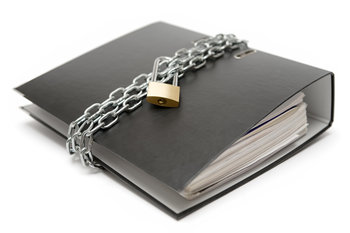 Protecting NPPI
Non Public Personal Information
Tax ID Numbers, personal and business
Protecting NPPI
Non Public Personal Information
Tax ID Numbers, personal and business

Date of Birth
Protecting NPPI
Non Public Personal Information
Tax ID Numbers, personal and business

Date of Birth

Bank Account and Credit Card Numbers
How is NPPI accessed by identity thieves?
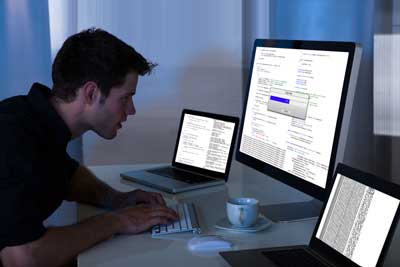 Line of Sight
Unlocked Computer Screens
Paper forms
Line of Sight
Unlocked computer screens
Paper forms
Phishing
Requests for seemingly harmless information
Telephone
Email
Line of Sight
Unlocked computer screens
Paper forms
Phishing
Requests for seemingly harmless information
Telephone
Email
Network and Computer Use
Unsecure networks, out of date software 
Easy to guess passwords
Sending unsecure electronic information 
Code and links embedded in email
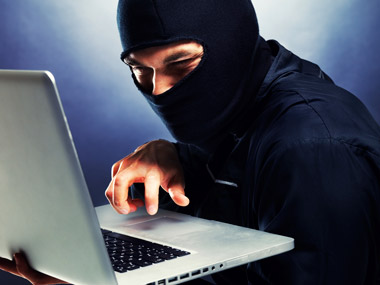 Social Engineering
Definition: Social engineering, in the context of information security, refers to psychological manipulation of people into performing actions or divulging confidential information.
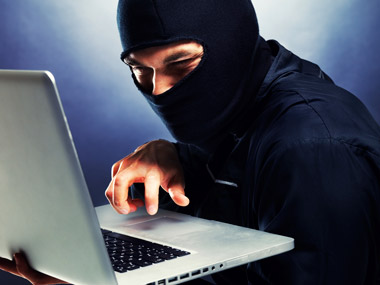 Social Engineering
Definition: Social engineering, in the context of information security, refers to psychological manipulation of people into performing actions or divulging confidential information.
Who might use social engineering to obtain NPPI?
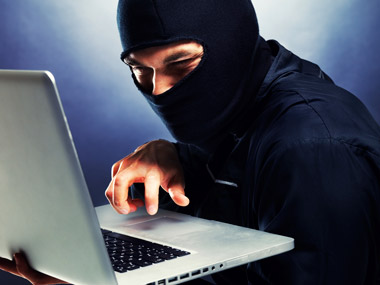 Social Engineering
Definition: Social engineering, in the context of information security, refers to psychological manipulation of people into performing actions or divulging confidential information.
Who might use social engineering to obtain NPPI?
How do they access information?
Information Security
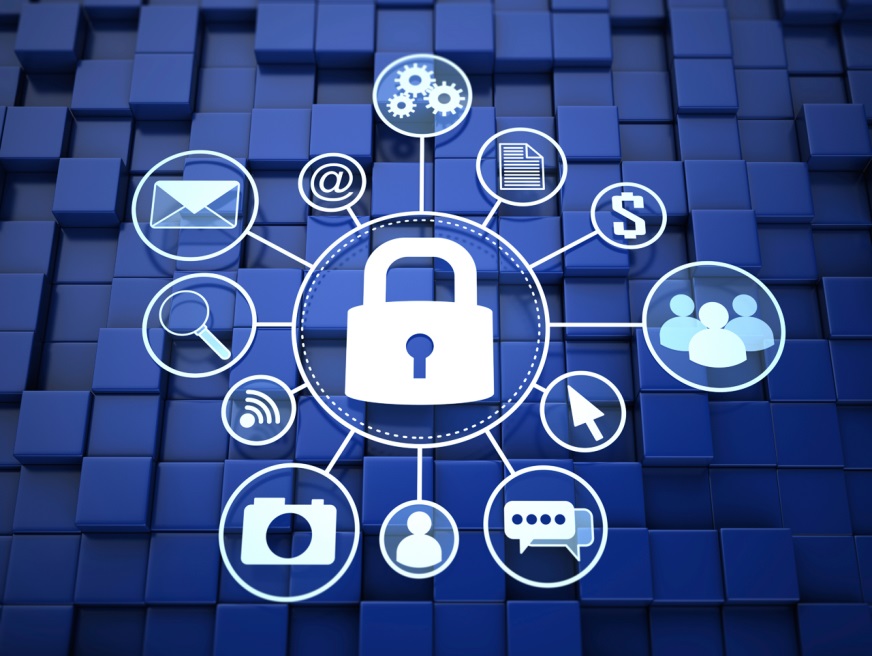 Best Practices - 
How to set your sails to navigate around theft and fraud.
Information Security
Protecting Your Clients, Protecting Yourself.
- sometimes shortened to InfoSec, is the practice of preventing 
unauthorized access, use, disclosure, disruption, modification, 
inspection, recording or destruction of information. It is a 
general term that can be used regardless of the form the data 
may take (e.g. electronic, physical).
Best Practices 
How to set your sails to navigate around theft and fraud.
Make a plan, identify areas in your office that may be at risk.
BEC/Dual control/Follow the rules
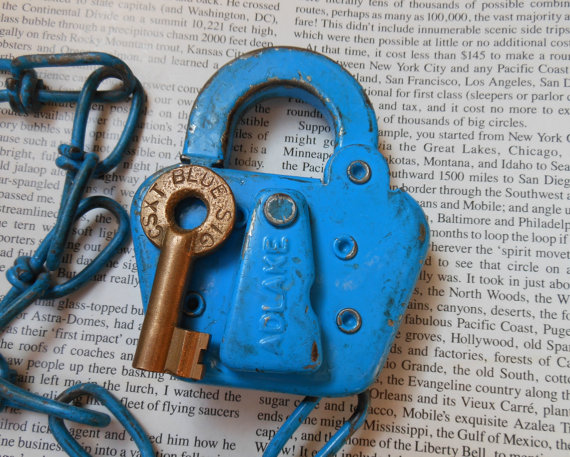 Best Practices  
How to set your sails to navigate around theft and fraud.
Make a plan, identify areas in your office that may be at risk.

Set expectations and support each other in staying aware, 
    make taking steps to protect information natural and familiar.
Best Practices  
How to set your sails to navigate around theft and fraud.
Make a plan, identify areas in your office that may be at risk. 

Set expectations and support each other in staying aware, 
    make taking steps to protect information natural and familiar. 

Keep your radar up, who is around you?
Best Practices  
How to set your sails to navigate around theft and fraud.
Make a plan, identify areas in your office that may be at risk. 

Set expectations and support each other in staying aware, 
    make taking steps to protect information natural and familiar. 

Keep your radar up, who is around you?

Know your customer and your audience when at work and in the community.
Best Practices  
How to set your sails to navigate around theft and fraud.
Physical

Electronic

Phone and email inquiries

Vendors, third parties

Social Media, private and public forums
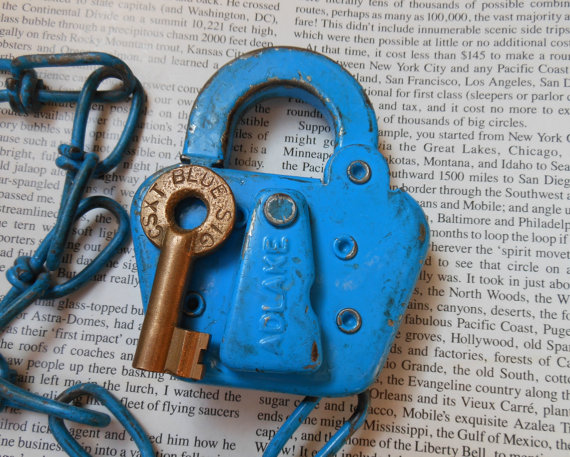 The many benefits of your commitment…
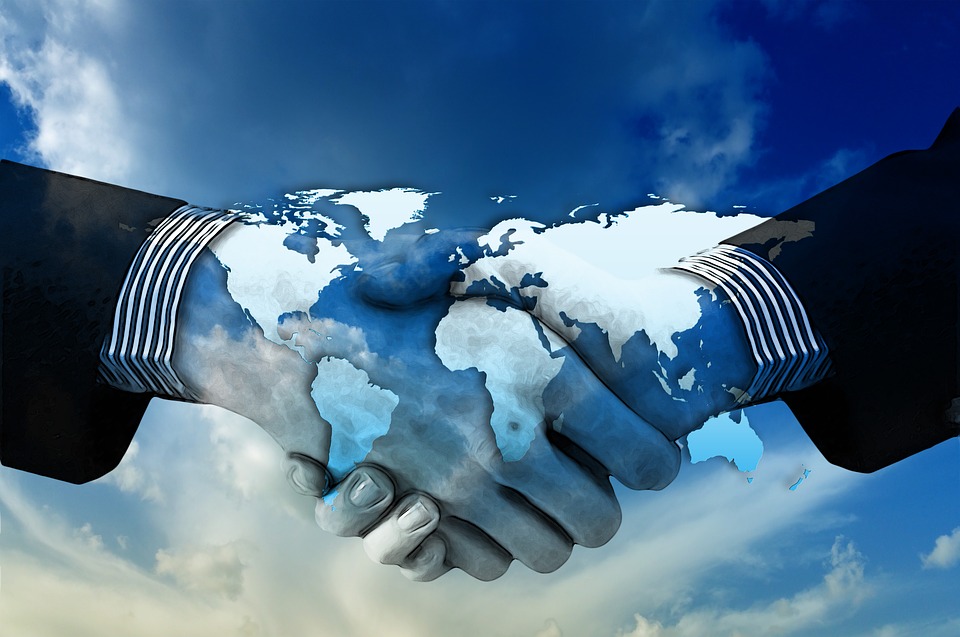 to protect NPPI
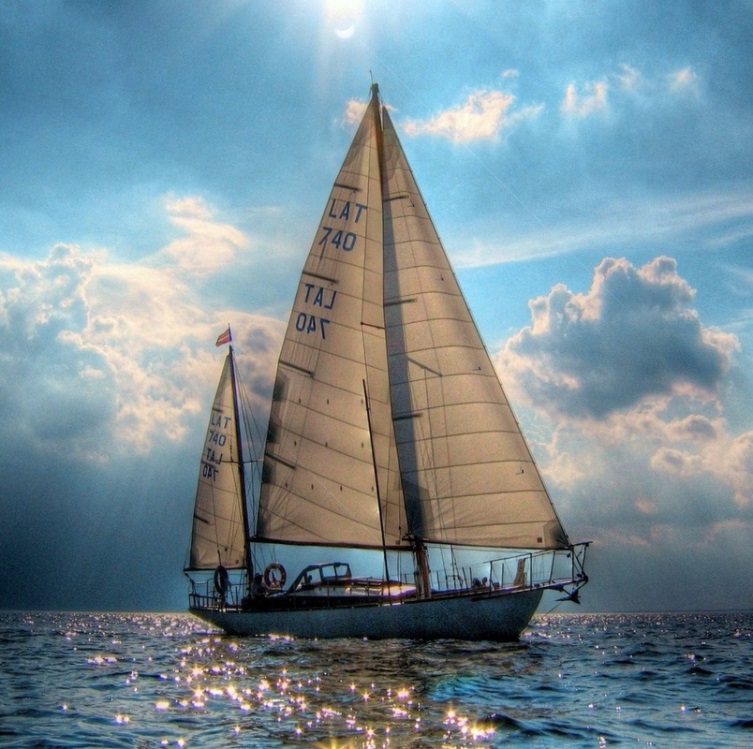 I invite any questions you have currently,
Thank you for your time and consideration.
Protecting Private Information: Preventing Fraud and Identity Theft
Pete Begin
Vice President, Senior Security and Fraud Prevention Officer

Mascoma Bank
Lebanon NH

Peter.begin@mascomabank.com
(603) 443-8664